НОРМАТИВНЫЕ ДОКУМЕНТЫ
Федеральный закон РФ "Об образовании в Российской Федерации", N 273-ФЗ | ст. 38 Одежда обучающихся. Форменная одежда и иное вещевое имущество (обмундирование) обучающихся.
1. Организации, осуществляющие образовательную деятельность, вправе устанавливать требования к одежде обучающихся, в том числе требования к ее общему виду, цвету, фасону, видам одежды обучающихся, знакам отличия, и правила ее ношения, если иное не установлено настоящей статьей.
2. Государственные и муниципальные организации, осуществляющие образовательную деятельность по образовательным программам начального общего, основного общего и среднего общего образования, устанавливают требования к одежде обучающихся в соответствии с типовыми требованиями, утвержденными уполномоченными органами государственной власти субъектов Российской Федерации.
УСТАВ МАОУ «СОШ» №4
Школьная форма 1-4 класс (девочки)Цвет тёмно-синий.
Парадная форма: белая блуза рубашечного покроя длинный рукав, сарафан комбинированный синий верх с юбкой в складку, колготы белые или телесные, туфли чёрные (на низком ходу). 
Повседневная форма: блуза рубашечного покроя (цвет разный однотонный пастельных тонов) длинный и короткий рукав, водолазка (пастельных тонов), тёмно- синие классические  брюки, юбка, однобортный тёмно-синий жакет (приталенный силуэт,  отложной воротник, слегка расширенные рукава), колготы белого или  телесного цвета без рисунка.
юбка длиной не выше 10 см от колен.
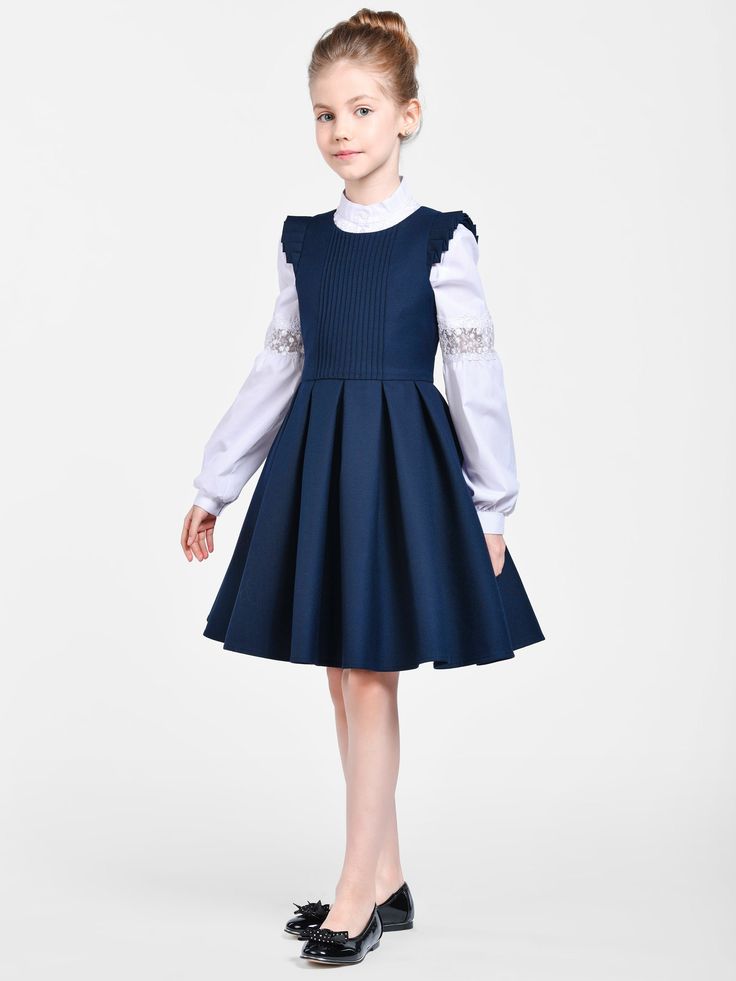 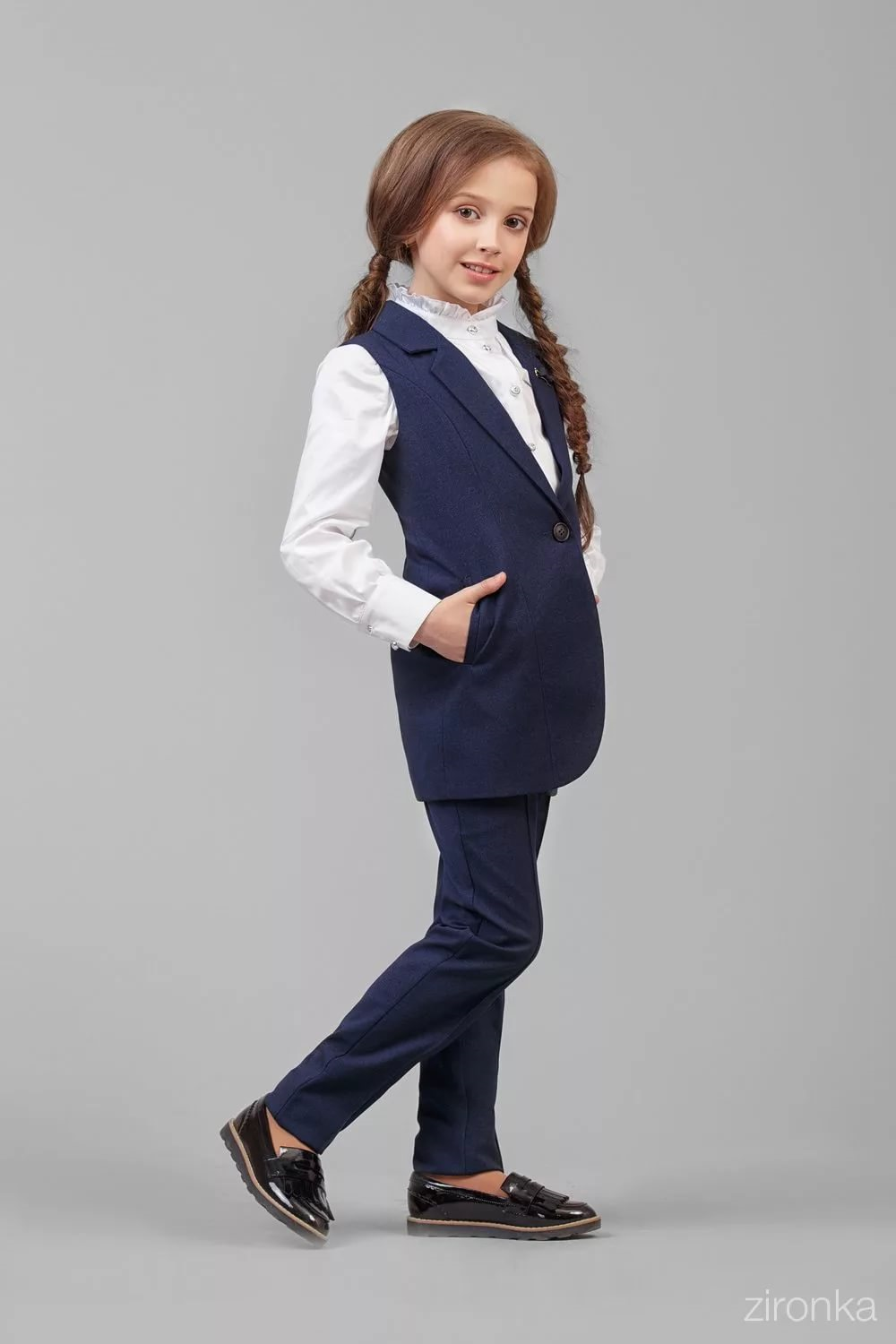 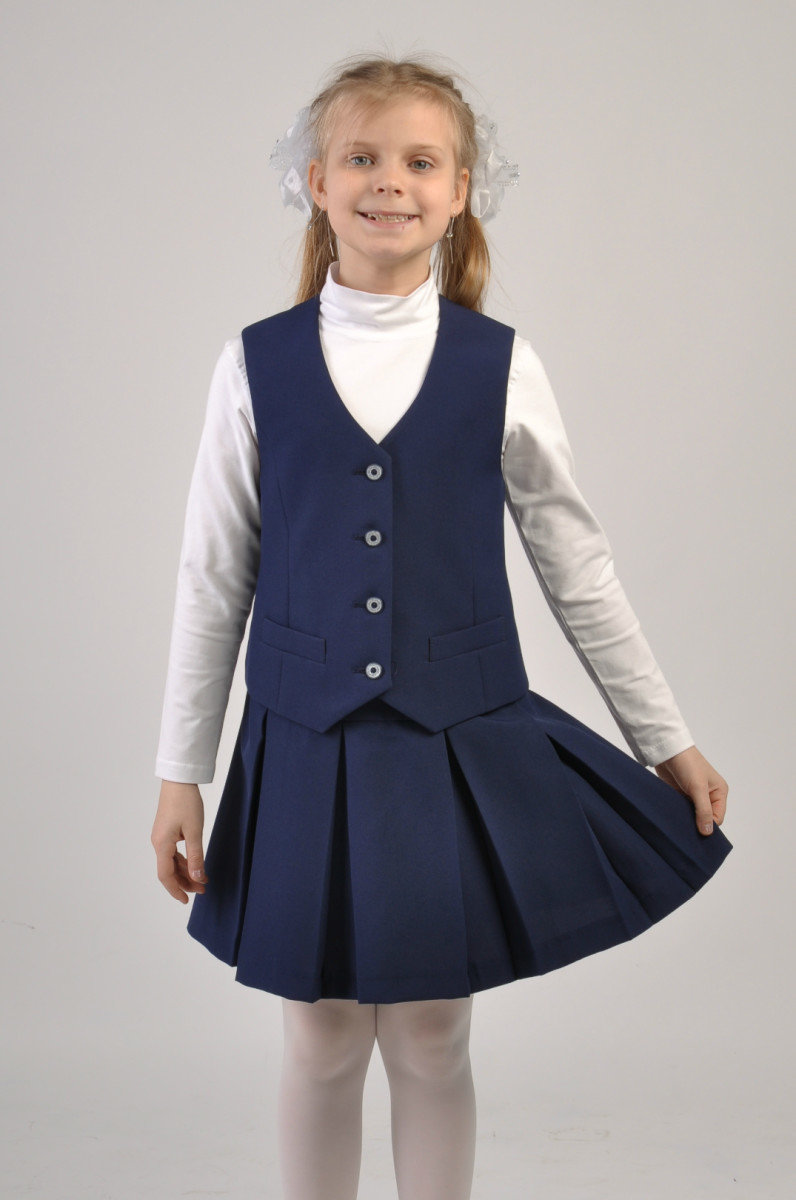 Школьная форма 1-4 класс (мальчики)Цвет тёмно-синий.
Парадная форма: белая мужская (мальчиковая) сорочка длинный рукав, тёмно-синие классические  брюки, чёрные туфли, тёмно-синий трикотажный жилет. 
Повседневная форма: тёмно-синий пиджак, классические брюки того же цвета, мужская сорочка (рубашка)длинный рукав и короткий рукав, однотонных ,пастельных тонов разных цветов, жилет и галстук темно-синего цвета,  чёрные туфли.
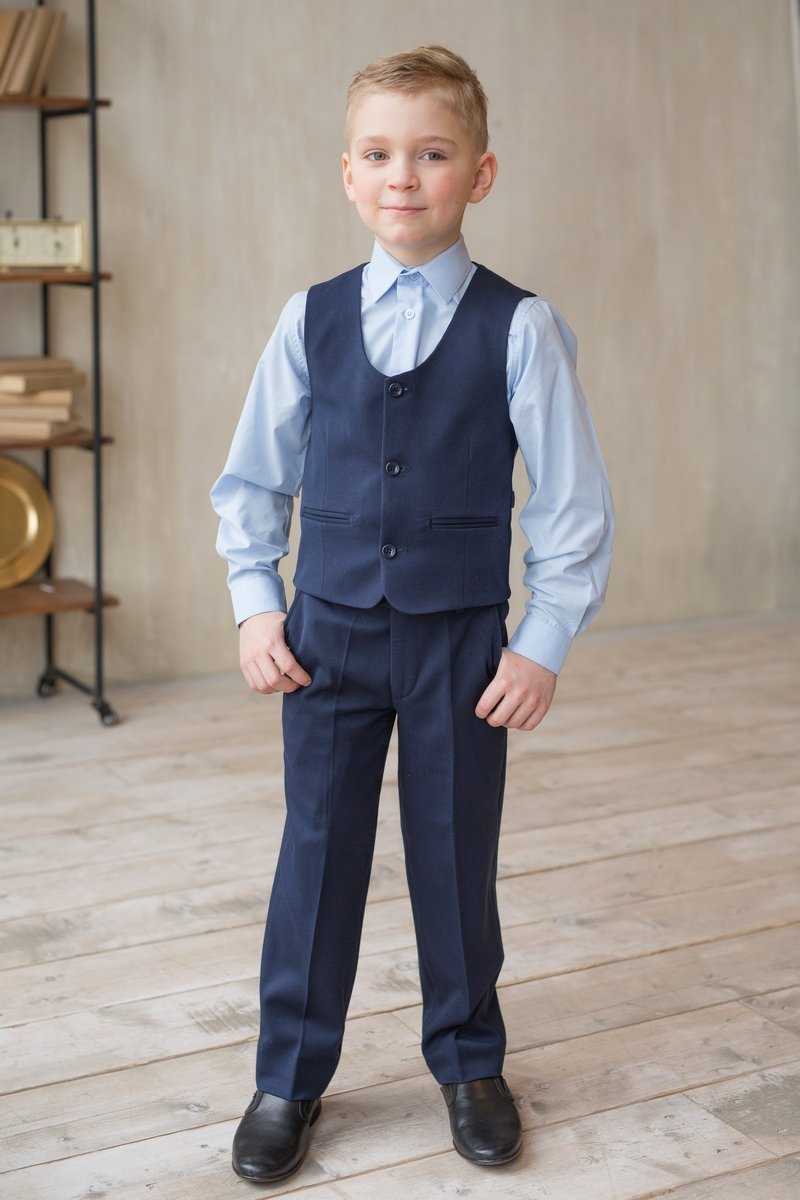 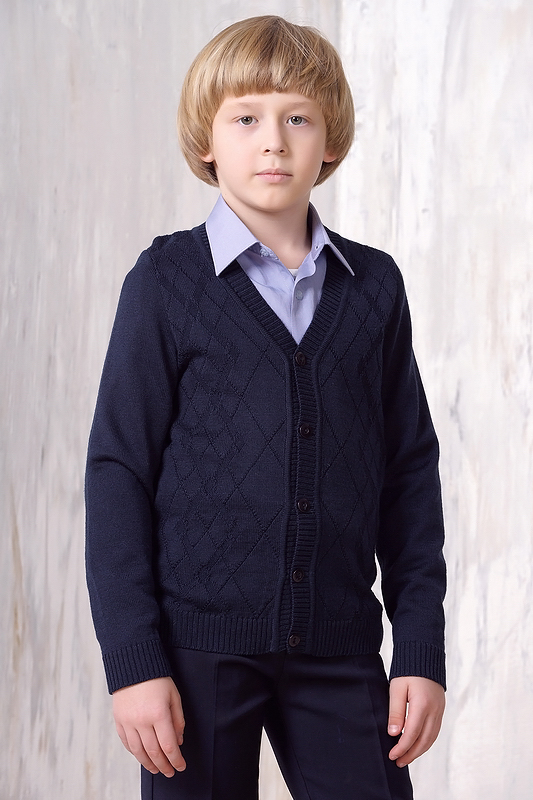 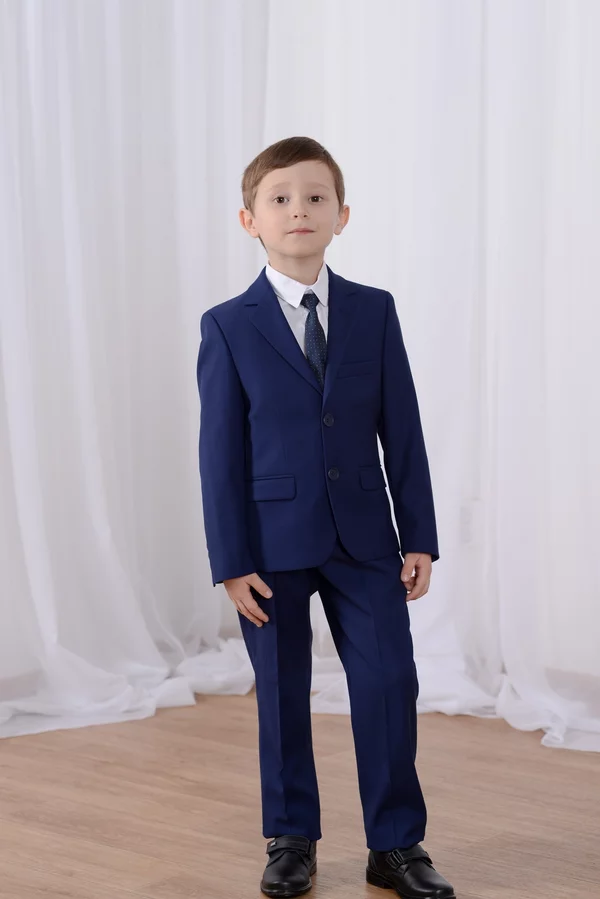 Спортивная Форма
СПОРТИВНАЯ ФОРМА - для всех уровней образования включает в себя: футболку с коротким рукавом, спортивные шорты, спортивный трико (костюм), кроссовки. Форма должна соответствовать погоде и месту проведения физкультурных занятий. Для участия в массовых спортивных мероприятиях рекомендуется приобретение головных уборов (кепи, бейсболки и пр.). спортивные костюмы надеваются только для уроков физической культуры и на время проведения спортивных праздников, соревнований.
Школьная форма 5-8 класс (девочки)Цвет тёмно-синий.
Парадная форма: белая блуза рубашечного покроя длинный рукав, сарафан комбинированный синий верх с юбкой в складку, колготы белые или телесные, туфли чёрные. 
Повседневная форма: блуза рубашечного покроя (цвет разный однотонный пастельных тонов) длинный и короткий рукав, водолазка (пастельных тонов), тёмно- синие классические  брюки, юбка, однобортный тёмно-синий жакет (приталенный силуэт,  отложной воротник, слегка расширенные рукава), платье, колготы белого, телесного или черного цвета без рисунка.
юбка длиной не выше 10 см от колен.
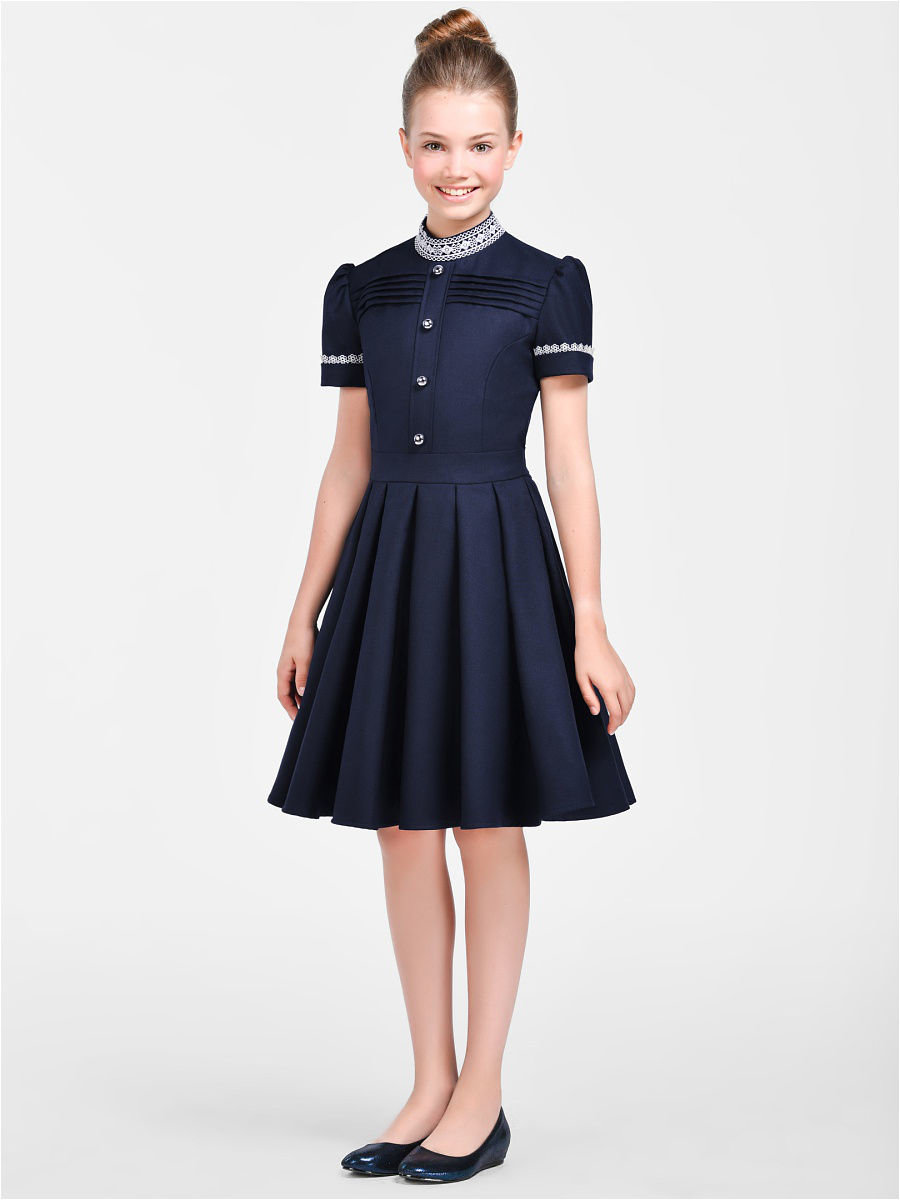 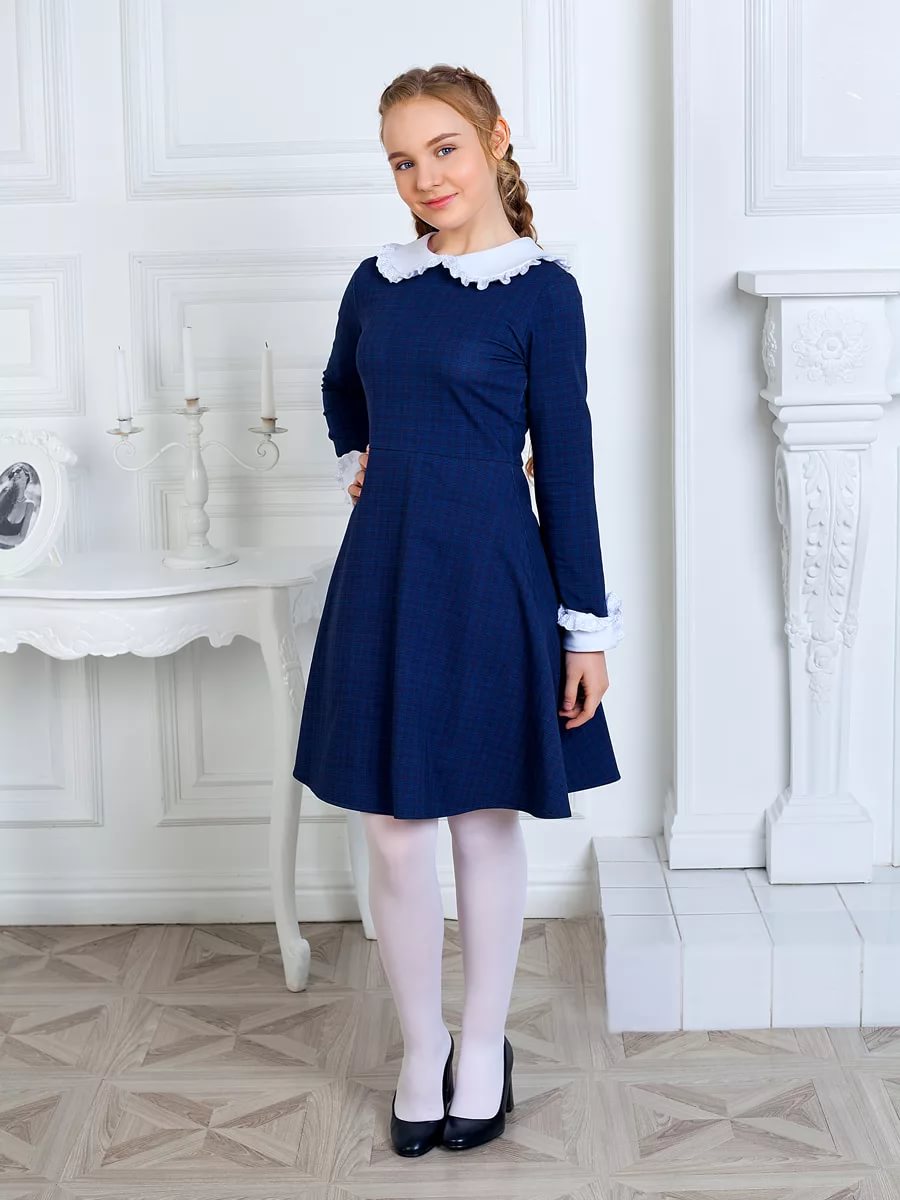 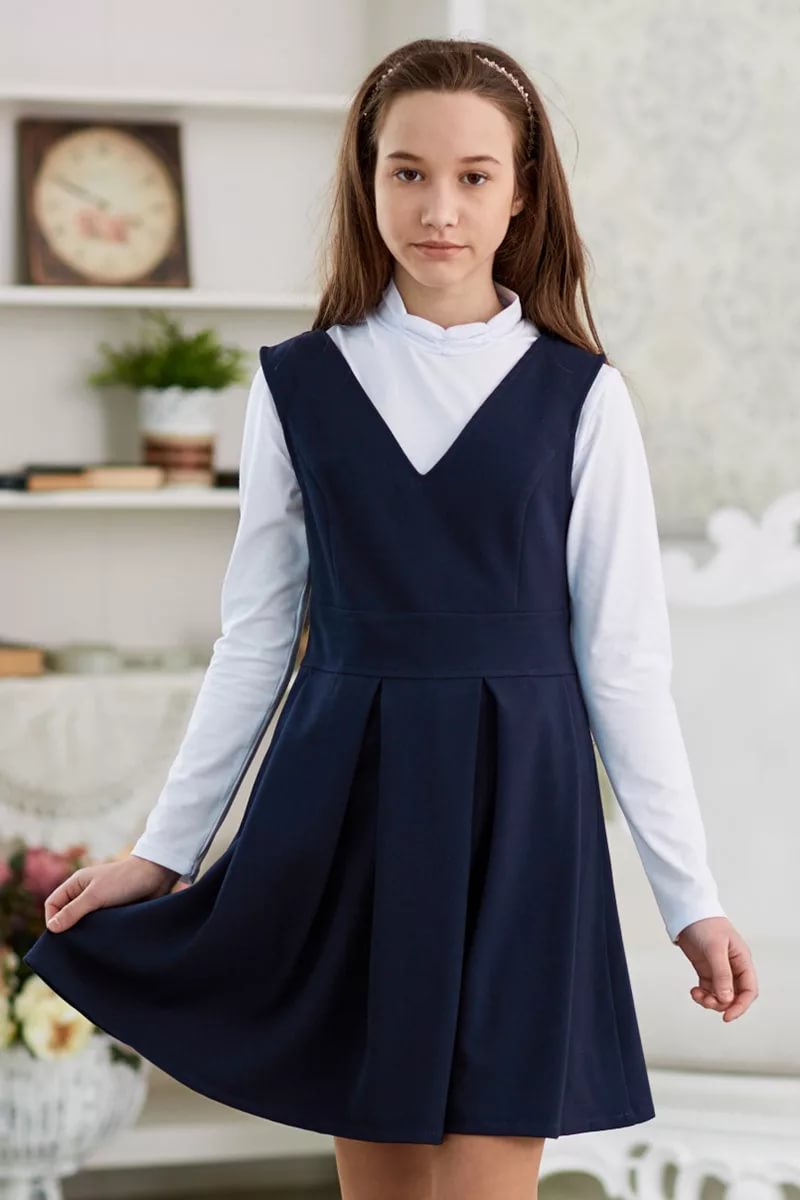 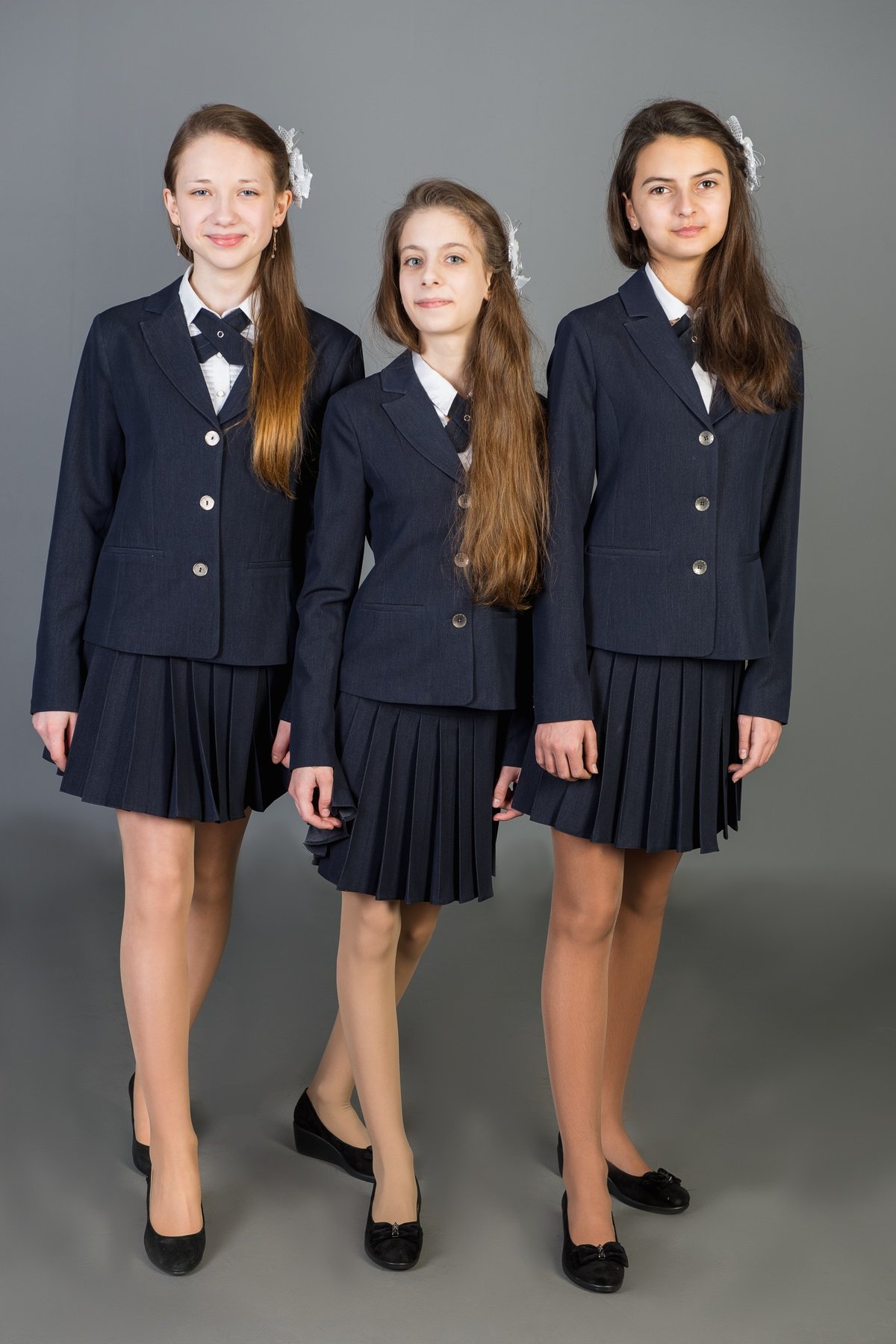 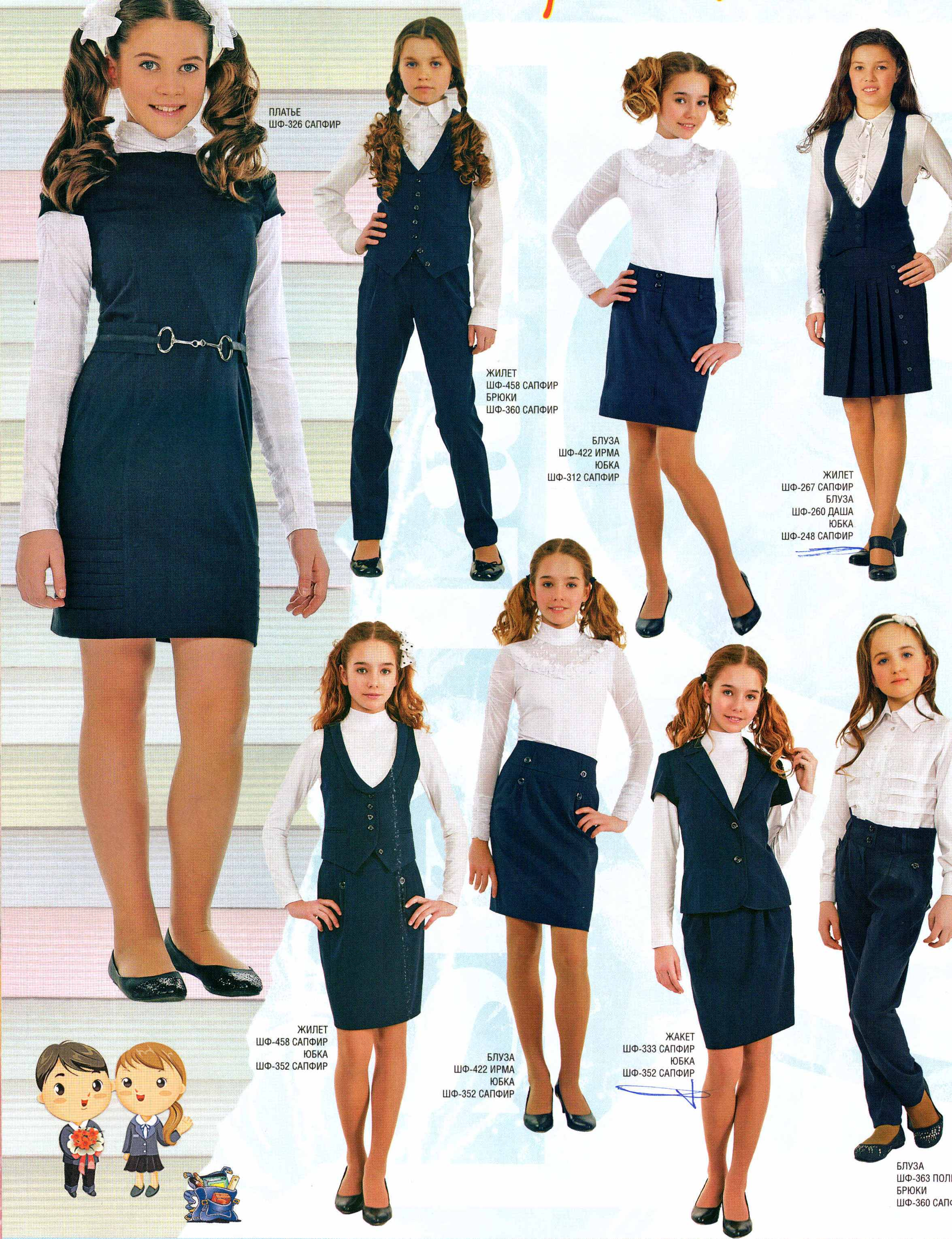 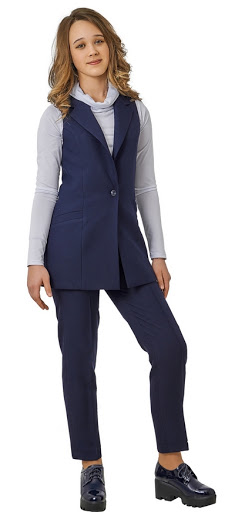 Школьная форма 5-8 класс (мальчики)Цвет тёмно-синий.
Парадная форма: белая мужская (мальчиковая) сорочка длинный рукав, тёмно-синие классические  брюки, чёрные туфли, тёмно-синий жилет, пиджак  или кардиган. Повседневная форма: трикотажный тёмно-синий жилет, кардиган, пиджак, классические брюки того же цвета, мужская сорочка (рубашка)длинный рукав и короткий рукав, однотонных ,пастельных тонов разных цветов, жилет и галстук темно-синего цвета,  чёрные туфли.
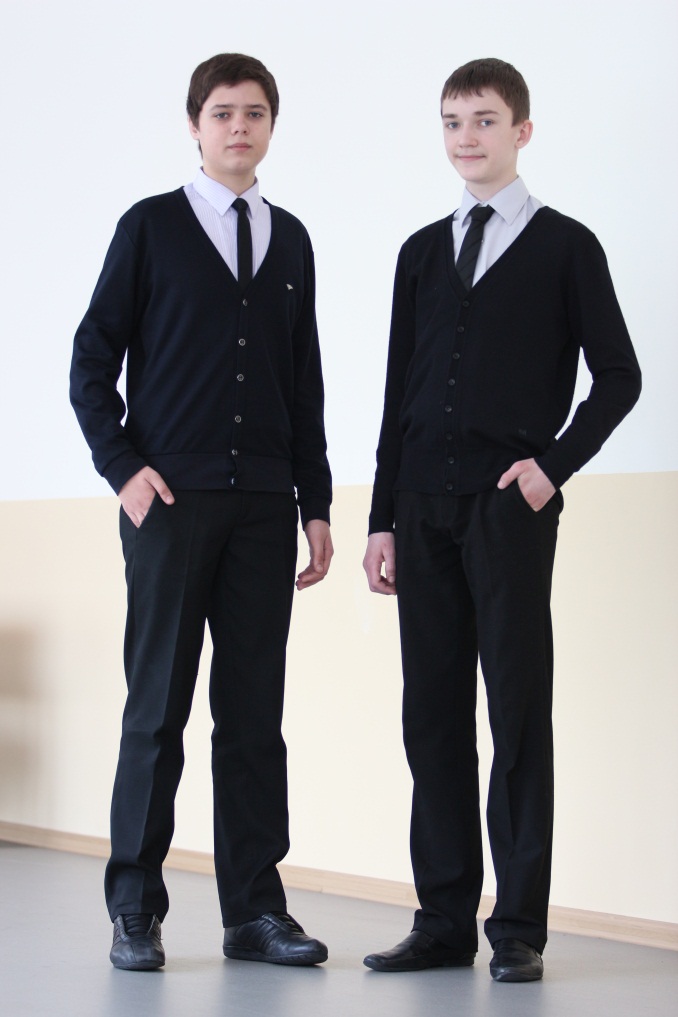 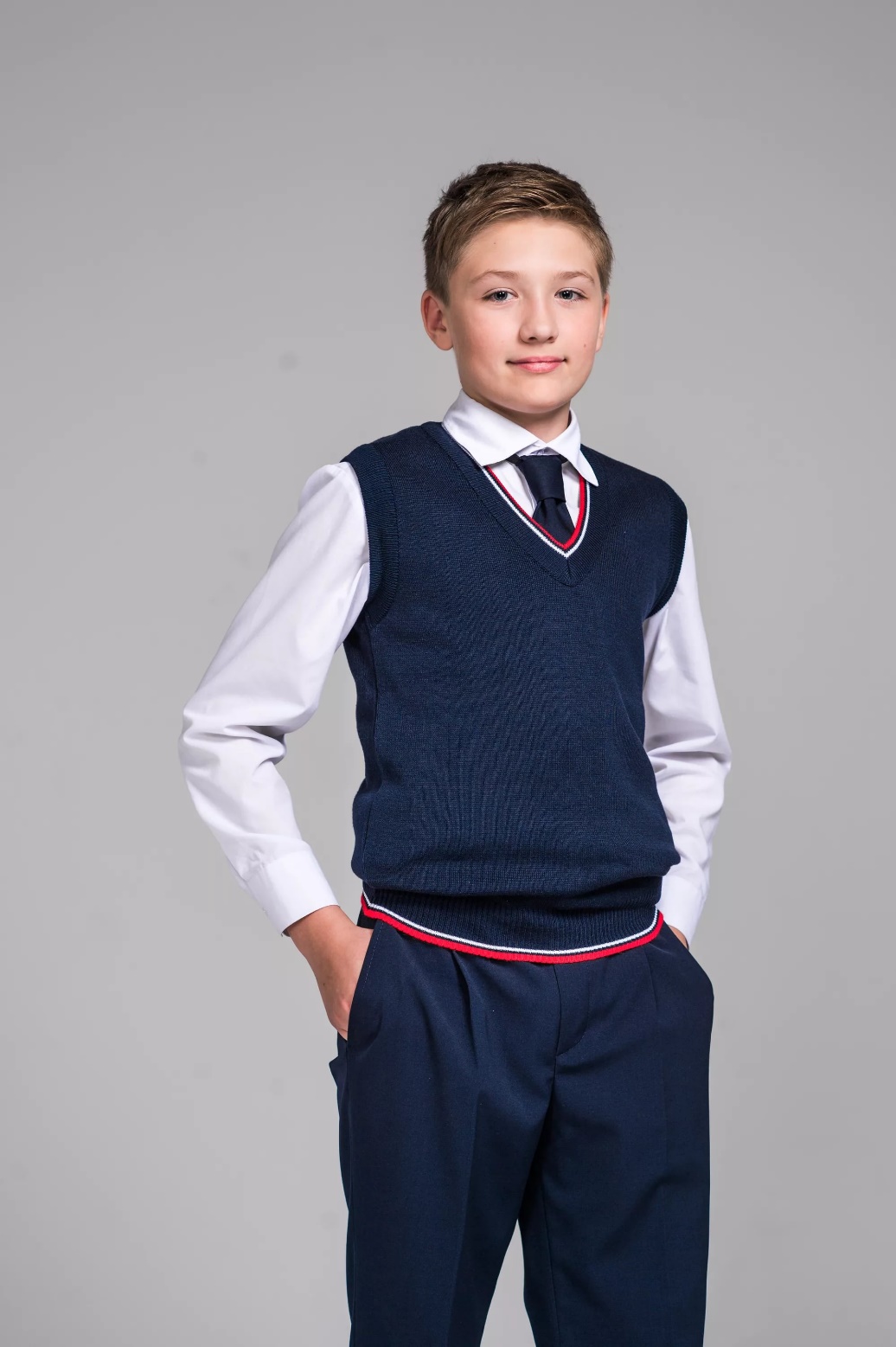 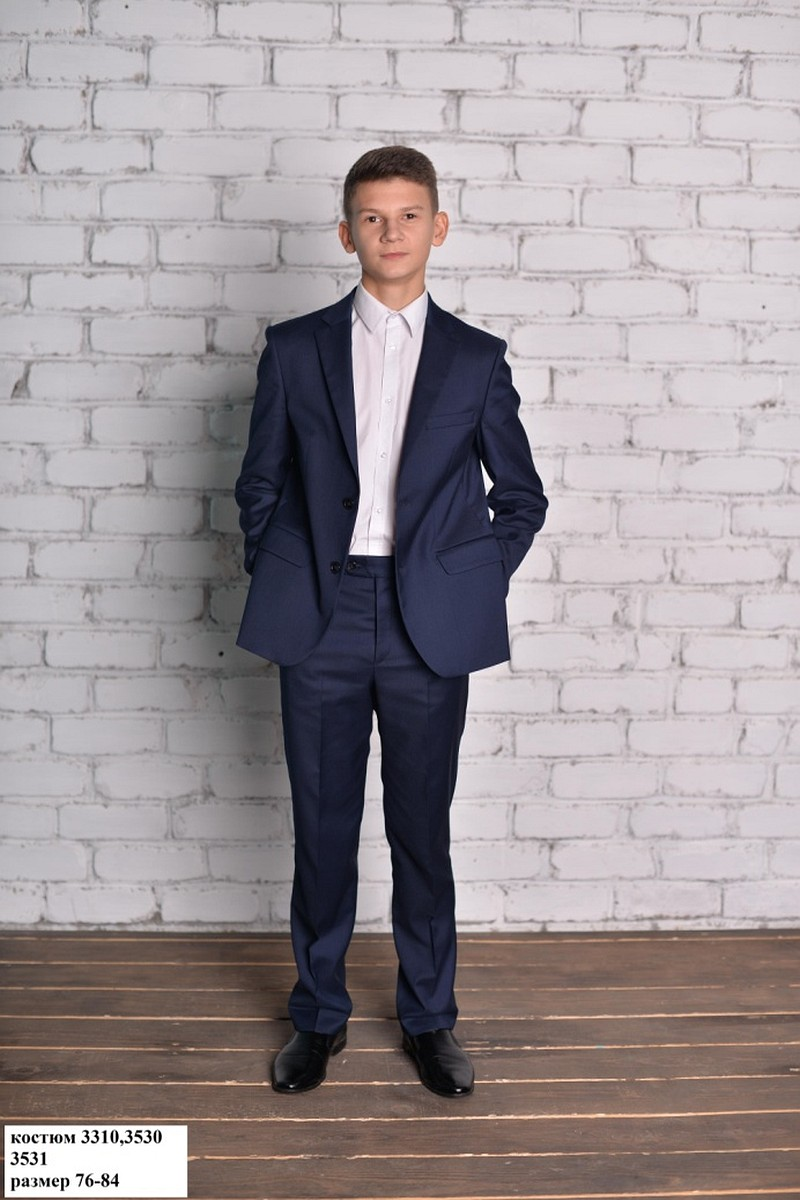 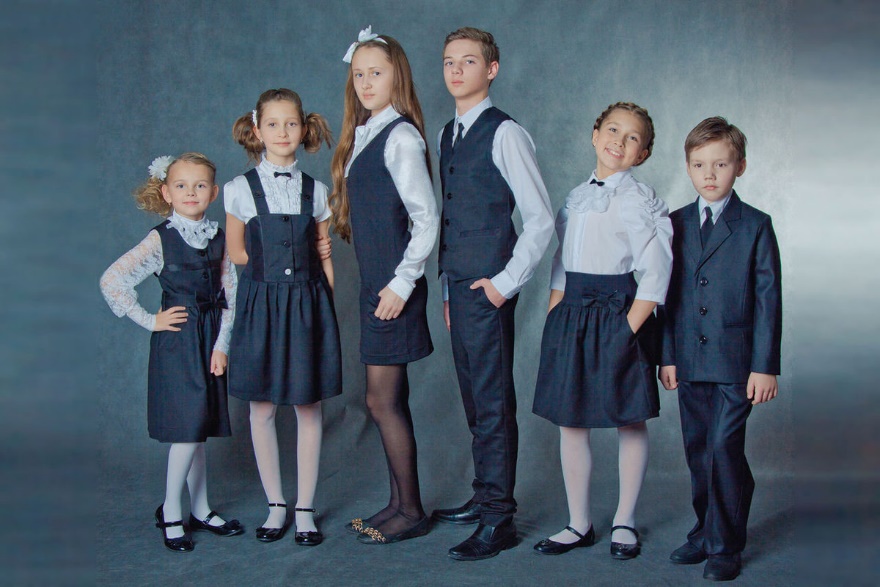 Школьная форма 9-11 класс (девочки)Цвет черный.
Парадная форма: белая блуза рубашечного покроя длинный рукав, сарафан комбинированный черный или платье, колготы телесные, туфли чёрные. 
Повседневная форма: блуза рубашечного покроя (цвет разный однотонный пастельных тонов) длинный и короткий рукав, водолазка (пастельных тонов), черные классические  брюки, юбка, платье, колготы, телесного или черного цвета без рисунка.
юбка длиной не выше 10 см от колен.
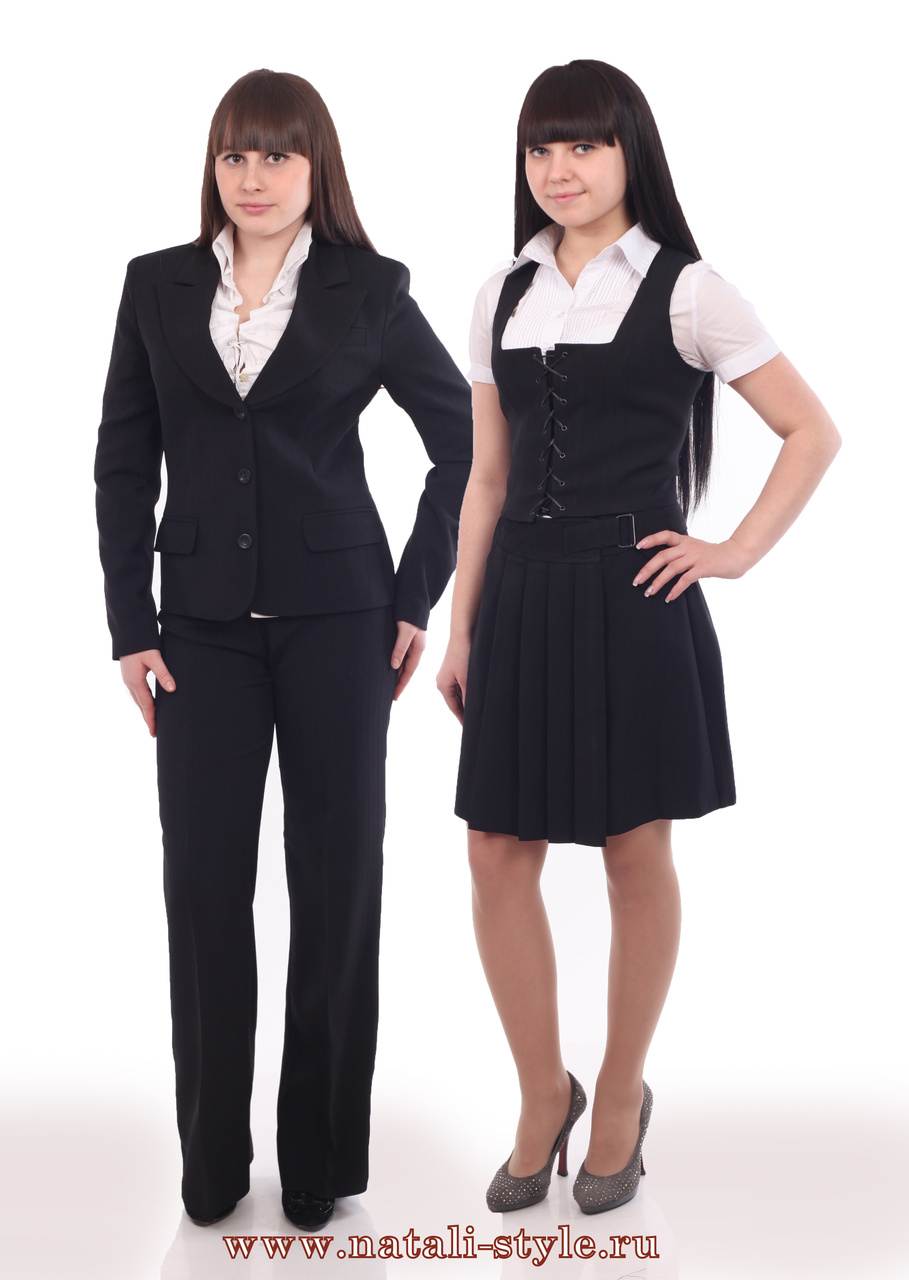 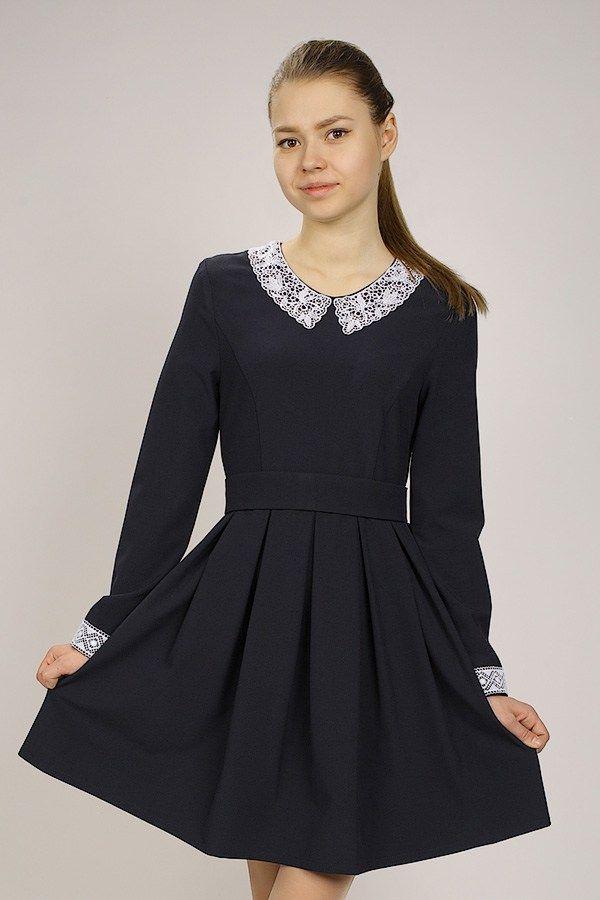 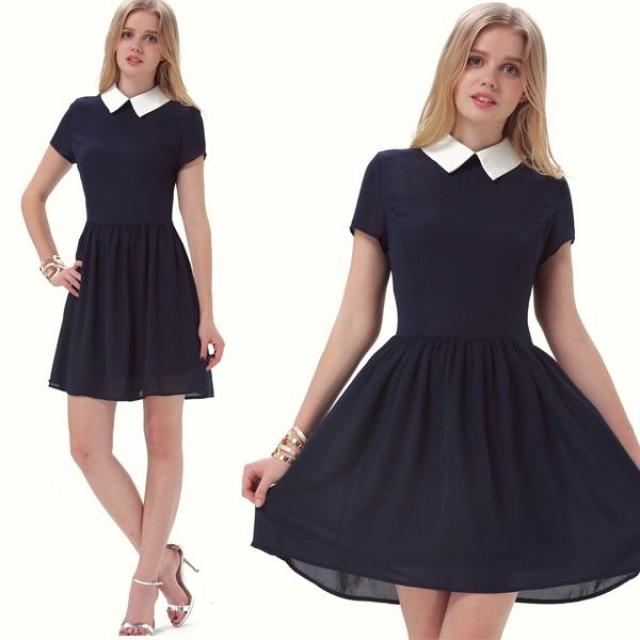 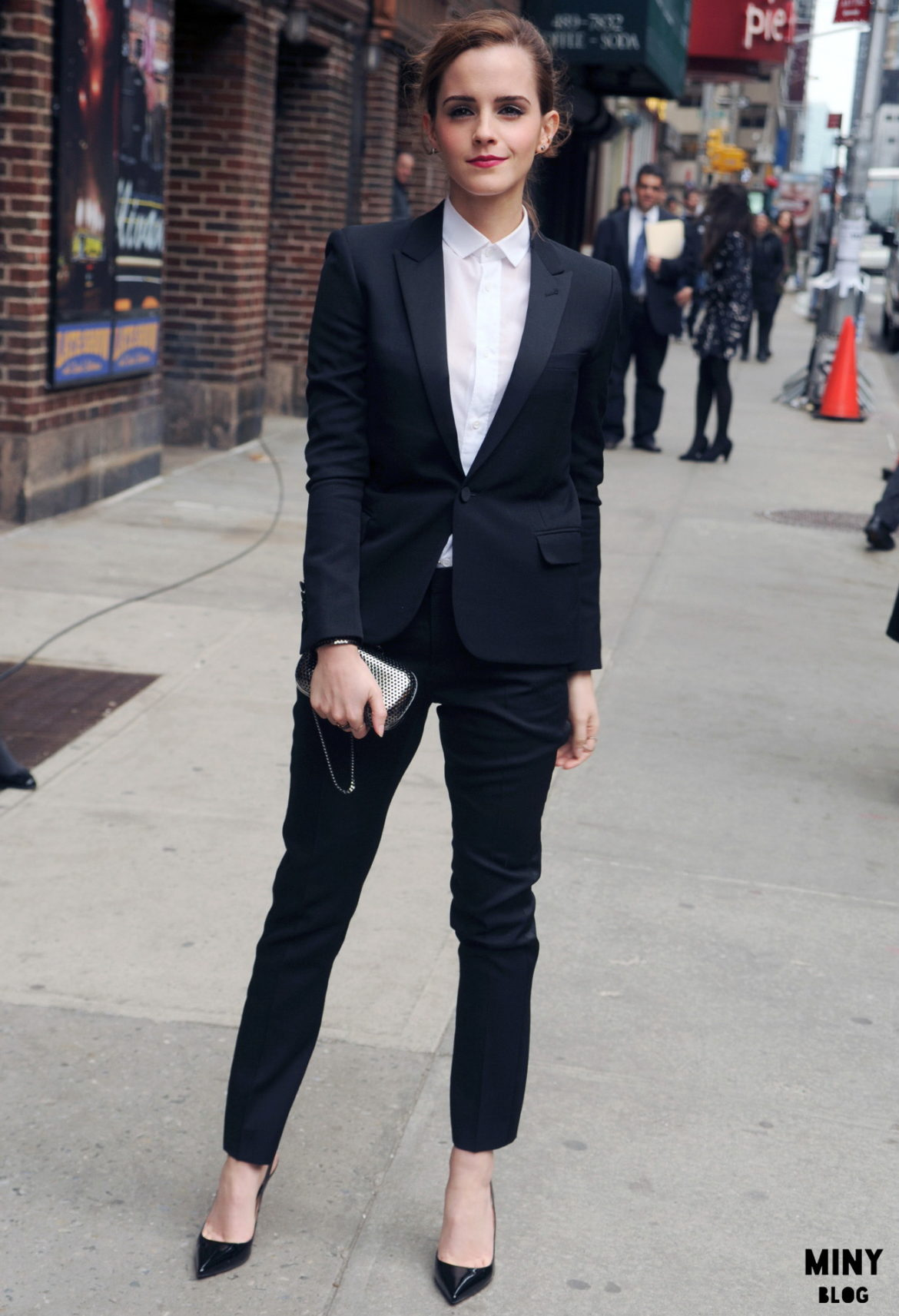 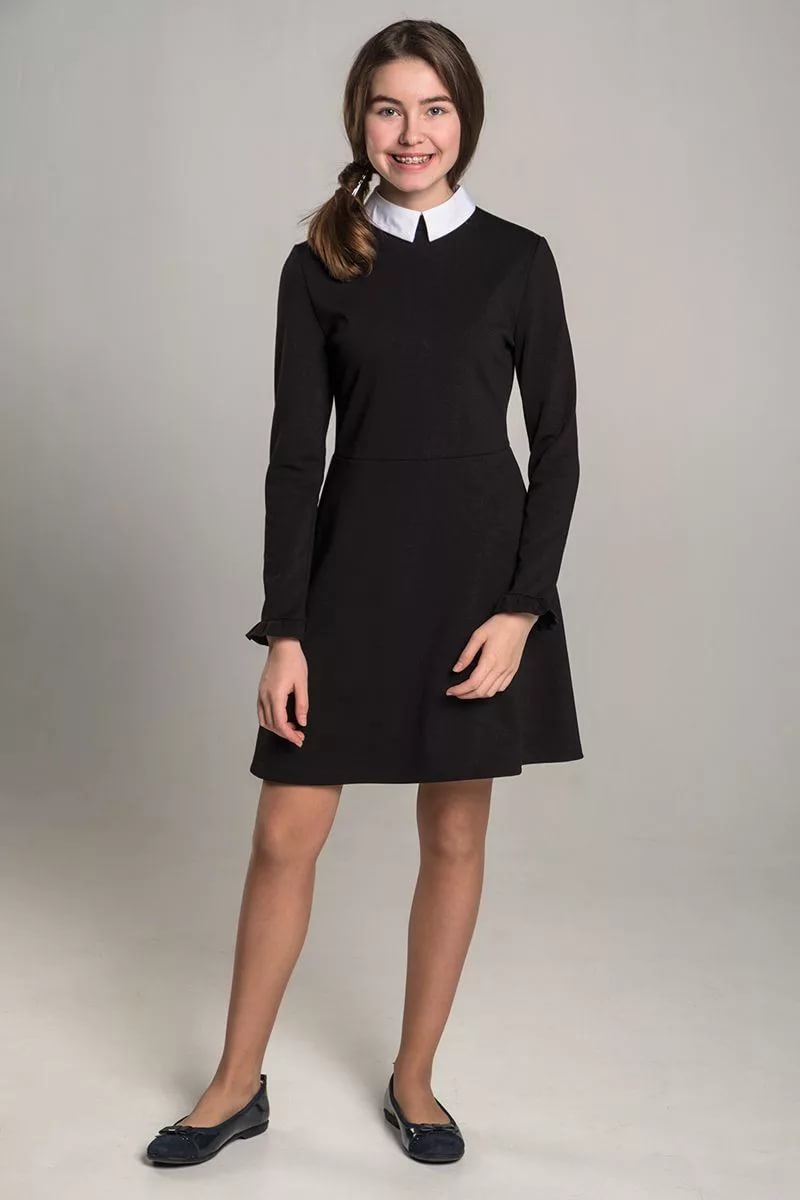 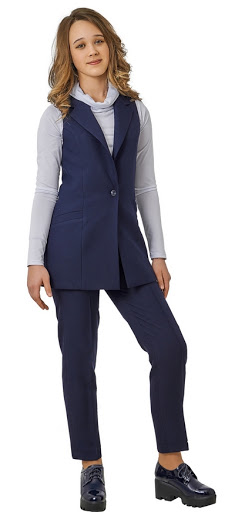 Школьная форма 9-11 класс (мальчики)Цвет черный
Парадная форма: белая мужская (мальчиковая) сорочка длинный рукав, черные классические  брюки, чёрные туфли, черный жилет, пиджак  или кардиган. 
Повседневная форма: трикотажный черный жилет, кардиган, пиджак, классические брюки того же цвета, мужская сорочка (рубашка)длинный рукав и короткий рукав, однотонных ,пастельных тонов разных цветов, жилет и галстук,  чёрные туфли.
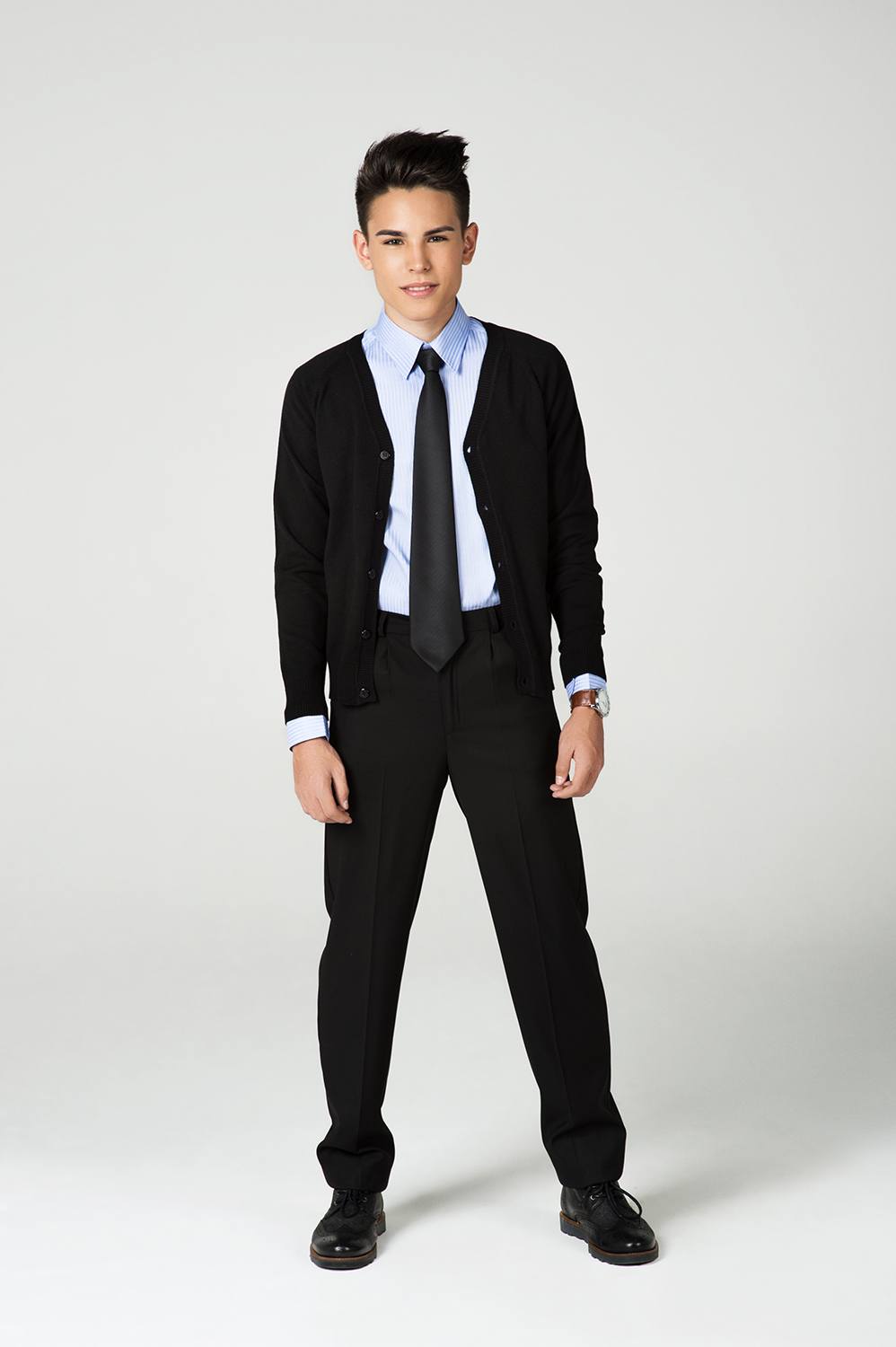 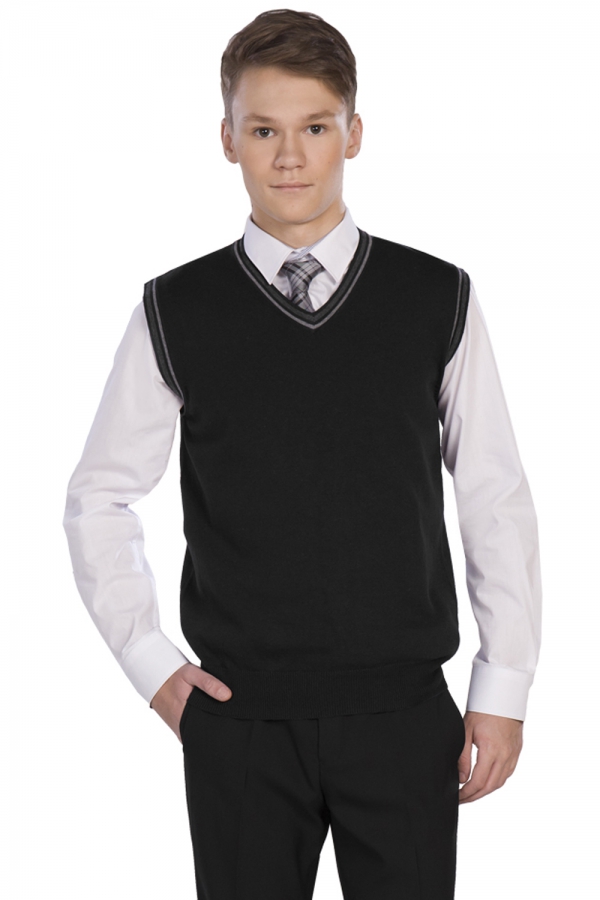 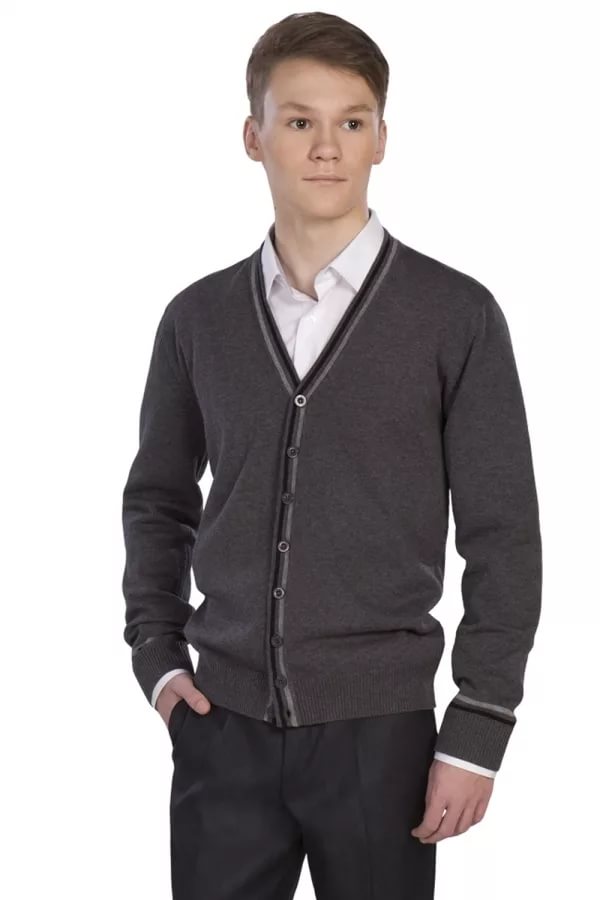 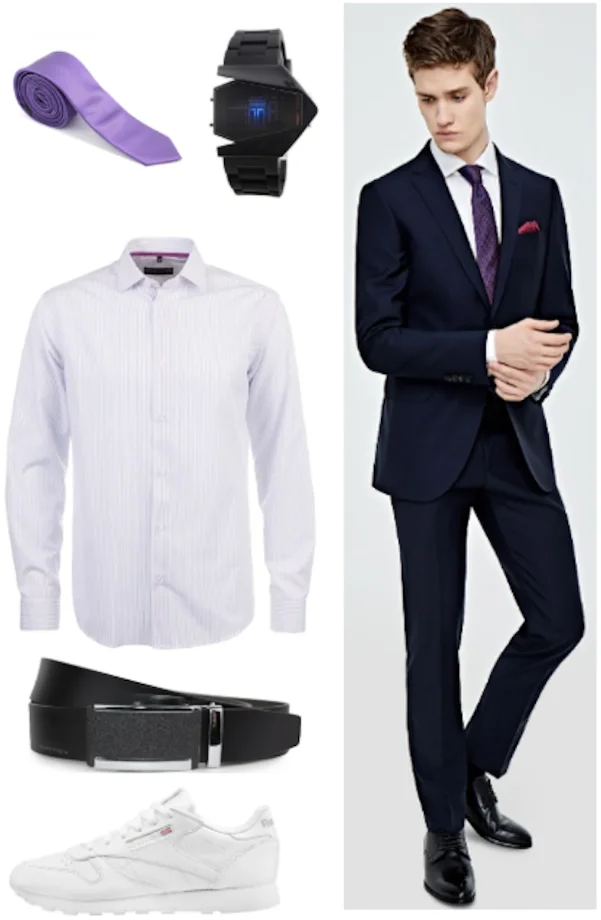 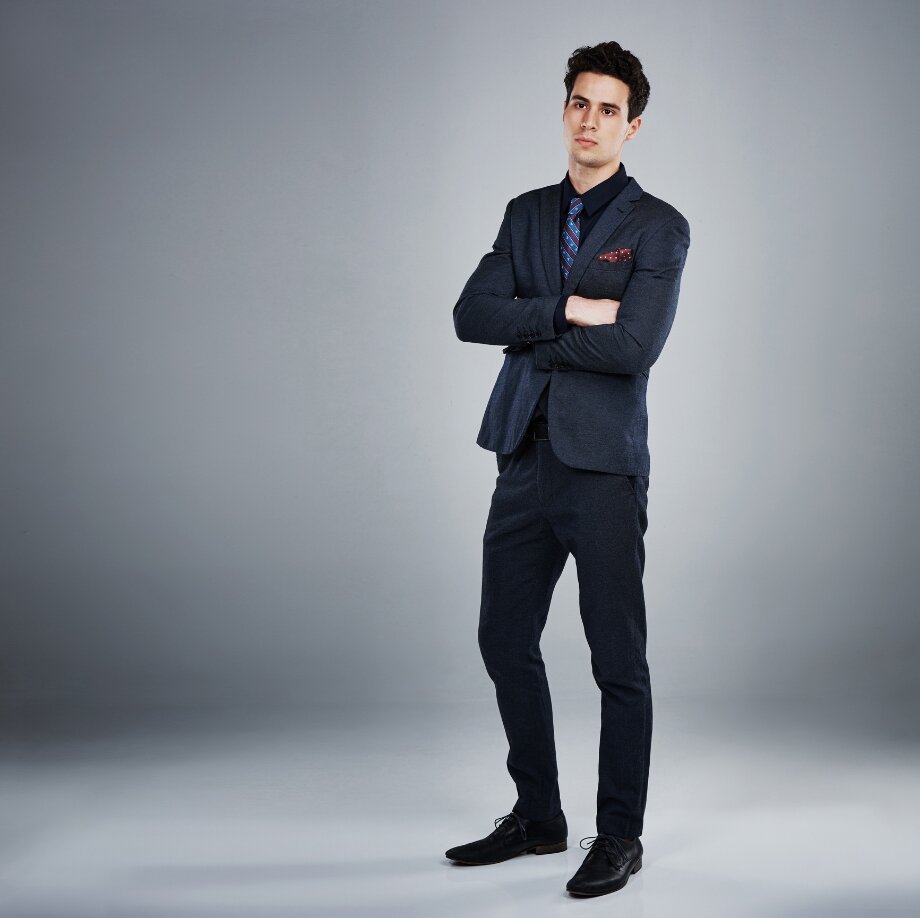 Спортивная форма
Спортивная форма для всех уровней образования включает в себя: футболку с коротким рукавом, спортивные шорты, спортивный трико (костюм), кроссовки. Форма должна соответствовать погоде и месту проведения физкультурных занятий. Для участия в массовых спортивных мероприятиях рекомендуется приобретение головных уборов (кепи, бейсболки и пр.). спортивные костюмы надеваются только для уроков физической культуры и на время проведения спортивных праздников, соревнований.